AnteProjetos de código do registo comercial e código do registo automóvel
Workshop de apresentação
Cidade da Praia, Cabo Verde
3.12.2018
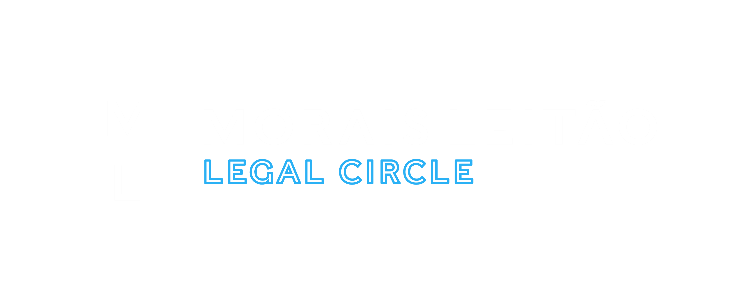 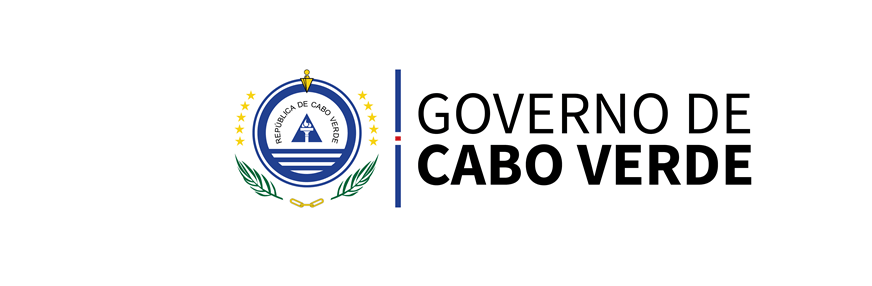 I. SEGURANÇA, FIABILIDADE E CREDIBILIDADE DO REGISTO COMERCIAL E DO REGISTO AUTOMÓVEL
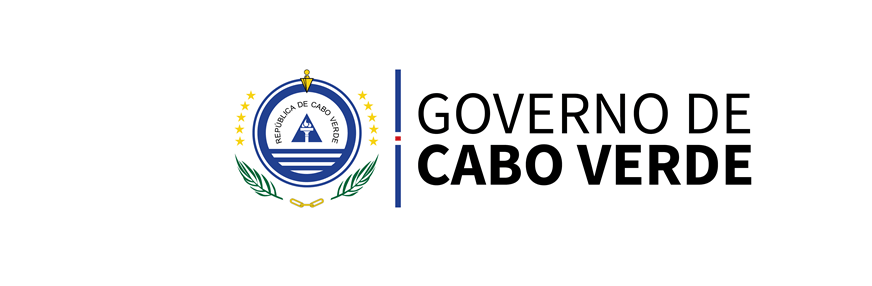 Anteprojetos de Código do Registo Comercial  e Código do Registo Automóvel
Segurança, fiabilidade e credibilidade
Legislação uniformizada, atualizada e concentrada
Uniformização, atualização e concentração da legislação do registo comercial e do automóvel.
Tendencialmente, um único diploma com a legislação atualizada do registo comercial e outro para o registo automóvel:
Eliminou-se legislação avulsa e dispersa;
Evitou-se a necessidade de regulamentação posterior sempre que possível.
Alinhamento com as alterações informáticas do Sistema de Informação do Registo Comercial (SIRC) e do Sistema de Informação do Registo Automóvel (SIRA).
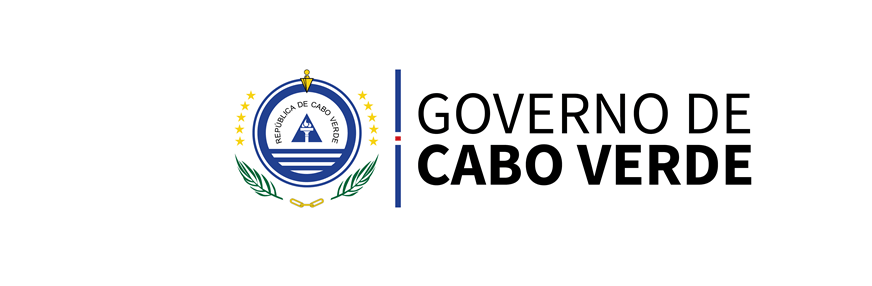 Anteprojetos de Código do Registo Comercial  e Código do Registo Automóvel
Segurança, fiabilidade e credibilidade
Certeza nos factos sujeitos a registo
Identificação precisa dos procedimentos e atos do registo comercial e automóvel (artigos 1.º a 3.º CRC e CRA). 
Foi previsto o registo de certos factos que atualmente não se encontram sujeitos a registo e que permitem oferecer mais confiança aos agentes económicos, mas de forma a não criar custos de contexto/burocracia. 
Ex: Registo por mero depósito dos documentos de prestação das contas anuais das empresas, a efetuar por via eletrónica com base na declaração anual de contas entregue por via eletrónica na Direção Nacional das Receitas do Estado.
Foram definidas regras claras sobre como efetuar os registos e quais os procedimentos (artigos 34.º e segs do CRC e 25.º e segs. do CRA)
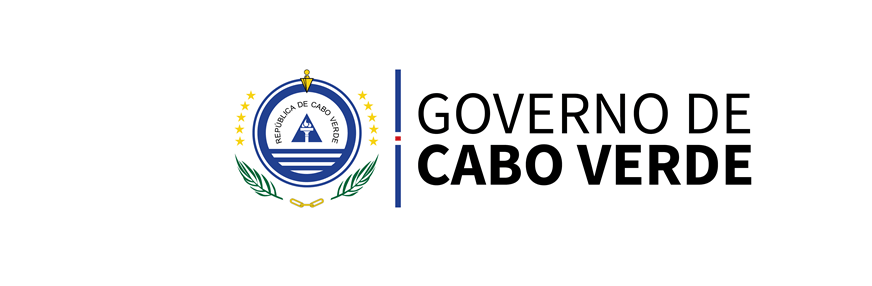 Anteprojetos de Código do Registo Comercial  e Código do Registo Automóvel
Segurança, fiabilidade e credibilidade
Garantia de atualização dos registos
Criação de procedimento de dissolução e liquidação de sociedades comerciais de início oficioso quando a inatividade da sociedade tenha sido detetada (artigo 156.º CRC). Causas:
3 anos sem depósito de contas;
Ausência de atividade comunicada pela Administração Fiscal, nos termos da lei fiscal;
Declaração oficiosa de cessação de atividade pela Administração Fiscal;
Incumprimento de prática de atos de registo comercial obrigatórios por mais de 20 anos.
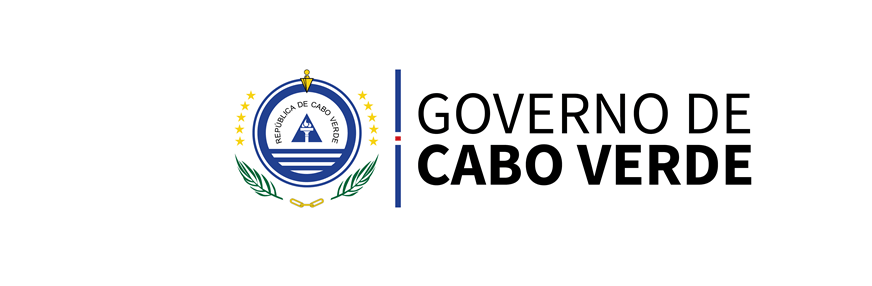 Anteprojetos de Código do Registo Comercial  e Código do Registo Automóvel
Segurança, fiabilidade e credibilidade
Garantia de atualização dos registos
Regime especial para realização de registos de propriedade de veículos cujo proprietário não tenha atualizado o registo (artigo 160.º CRA).
Possibilidade de registo por mera declaração;
Registo fica provisório por três anos e é publicitado em vários sites e locais;
Após 3 anos torna-se definitivo se não houver pedido de cancelamento ou se autoridade policiais não tiverem recebido denúncia por furto ou roubo;
É dispensado o pagamento do emolumento do registo se a aquisição tiver sido efetuada antes da publicação do CRA;
É dispensado o pagamento do imposto de circulação no ano do pedido do registo e no ano subsequente.
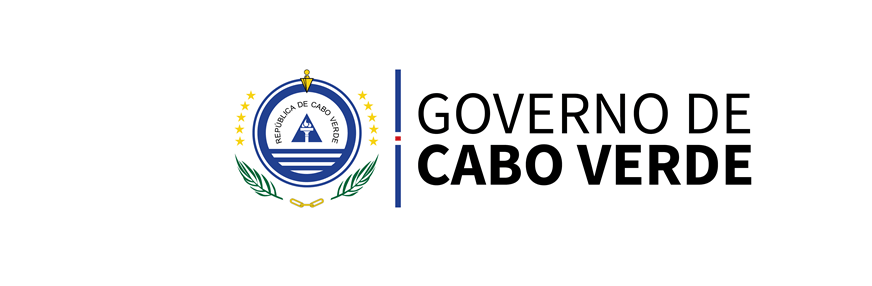 Anteprojetos de Código do Registo Comercial  e Código do Registo Automóvel
Segurança, fiabilidade e credibilidade
Garantia de atualização dos registos
Criação de sistema de promoção do registo do novo proprietário por profissionais que vendam veículos (artigos 112.º e segs. CRA).
Visa evitar que o registo se desatualize por o comprador não o registar em seu nome;
Registo tem de ser promovido por via eletrónica;
Desconto de 20% no emolumento;
Para beneficiar deste regime, as entidades têm de provar a sua idoneidade;
Regime permite descongestionar o atendimento nas conservatórias.
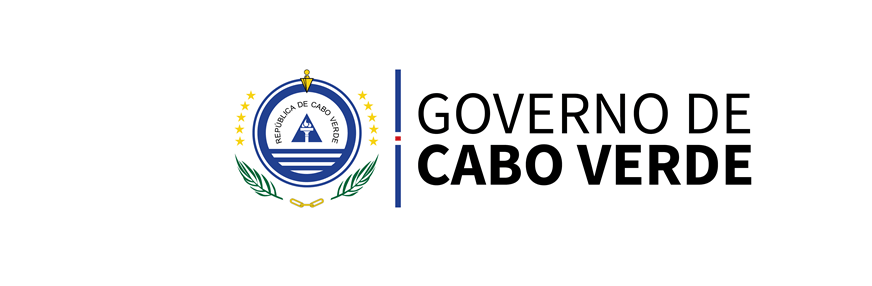 Anteprojetos de Código do Registo Comercial  e Código do Registo Automóvel
Segurança, fiabilidade e credibilidade
EMOLUMENTOS CLAROS E TRANSPARENTES
Criação de sistema com emolumentos únicos e de valor fixo, fáceis de calcular e transparentes para os cidadãos e empresas (artigo 195.º-3 e 4 do CRC e 129.º 3 e 4 do CRA).
Ex1: Operação de fusão, que inclui atos de registo comercial da fusão, cancelamento de firma da sociedade incorporada e nova firma.
Ex2: Preço único para registo de propriedade com hipoteca, em caso de compra de veículo com empréstimo bancário, em vez de um preço para o registo da propriedade e outro para o registo da hipoteca.
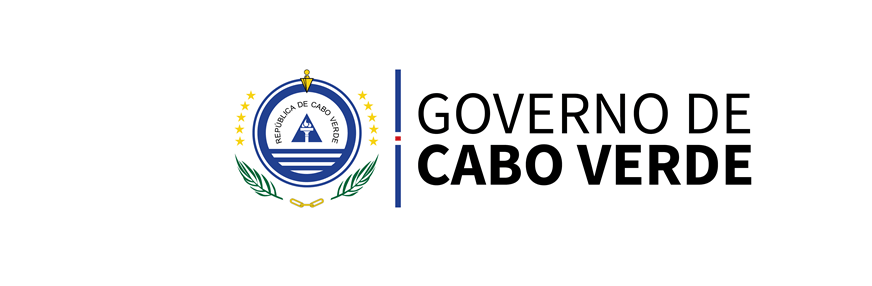 II. DESMATERIALIZAÇÃO E NOVAS TECNOLOGIAS
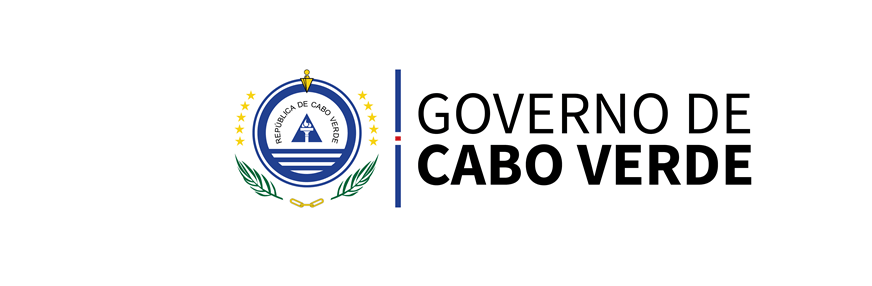 Anteprojetos de Código do Registo Comercial  e Código do Registo Automóvel
DESMATERIALIZAÇÃO E NOVAS TECNOLOGIAS
Tramitação eletrónica nas conservatórias
Conservatórias obrigadas a praticar os atos de registo comercial e de automóvel em suporte eletrónico (artigo 29.º CRC e 24.º CRA). 
Utilização de username e password pelo conservador/oficial ajudante, sem necessidade de assinatura eletrónica;
Em caso de indisponibilidade do sistema, possibilidade de praticar atos em suporte físico, mas com obrigação de prática dos atos no sistema assim que estiver operacional;
Necessidade de definir data de entrada em vigor dos diplomas em função da data em que os sistemas informáticos estiverem plenamente disponíveis nas conservatórias.
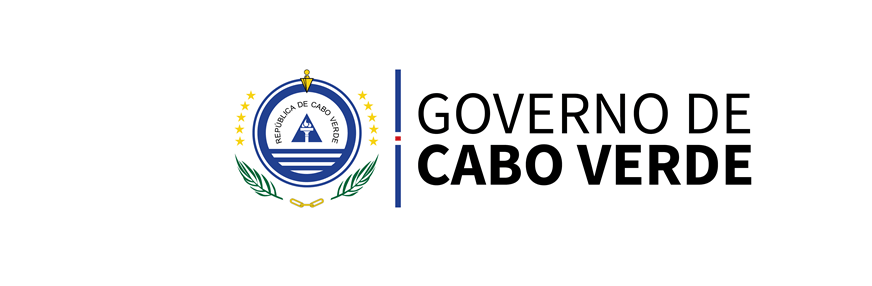 Anteprojetos de Código do Registo Comercial  e Código do Registo Automóvel
DESMATERIALIZAÇÃO E NOVAS TECNOLOGIAS
Registos on-line
Possibilidade de realização de pedidos on-line, através da Internet (artigos 10.º e segs CRC e CRA). 
Autenticação no website mediante certificado digital profissional (advogados, notários, solicitadores) ou do Cartão Nacional de Identificação;
Documentos enviados assinados eletronicamente ou digitalizados em PDF e remetidos com declaração de que correspondem aos originais (efetuada por entidade competente para certificação)  ou remetidos pelo requerente com declaração de que correspondem ao original, sob pena de prática do crime de falsas declarações;
Pagamento eletrónico (artigo 9.º-1-l CRC e 12.º-f CRA).
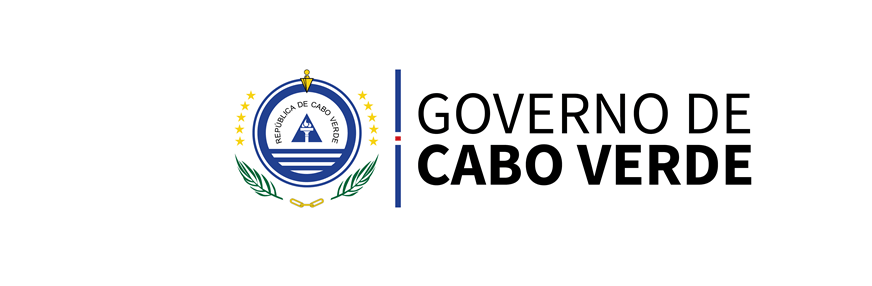 Anteprojetos de Código do Registo Comercial  e Código do Registo Automóvel
DESMATERIALIZAÇÃO E NOVAS TECNOLOGIAS
Registos on-line
Desconto de 20% nos emolumentos, para incentivar pedidos on-line e evitar o congestionamento das conservatórias (artigo 196.º-2-a) CRC e 130-º-2-a) CRA);
Avisos por email e sms quando o registo for efetuado;
Oferta de certidão on-line;
DGRNI gere os pedidos, distribuindo-os pelas conservatórias e serviços de registo com mais disponibilidade.
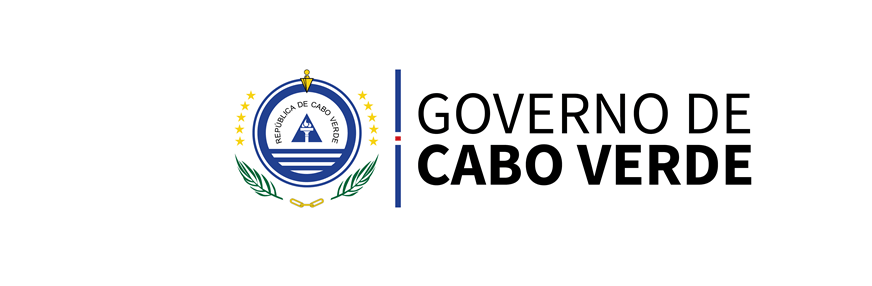 Anteprojetos de Código do Registo Comercial  e Código do Registo Automóvel
DESMATERIALIZAÇÃO E NOVAS TECNOLOGIAS
Registos on-line
Constituição on-line de sociedades comerciais (artigos 21.º e segs. CRC).
Aplicável à constituição de todas as sociedades, exceto nos casos especiais que envolvam entradas em espécie e necessitem de escritura pública, tendo em conta os bens correspondentes às entradas;
Podem ser utilizadas firmas previamente aprovadas ou firma escolhida pelo requerente;
Aplicável para pactos pré-aprovado e pactos elaborados pelos requerentes;
Pagamento eletrónico, desconto de 20% nos emolumentos, avisos por email e sms quando o registo for efetuado, oferta de certidão on-line e possibilidade de gestão dos pedidos pela DGRNI, como nos registos on-line.
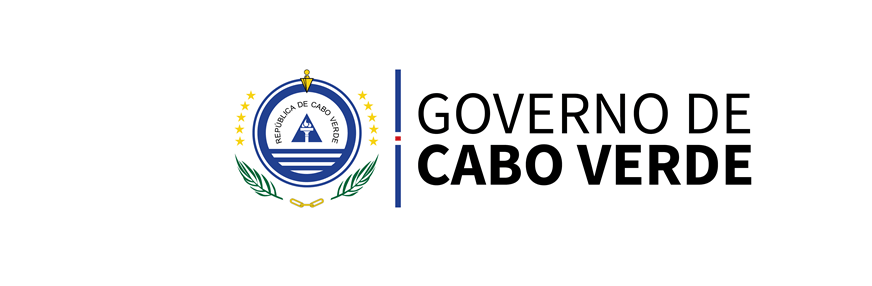 Anteprojetos de Código do Registo Comercial  e Código do Registo Automóvel
DESMATERIALIZAÇÃO E NOVAS TECNOLOGIAS
Registos on-line
Prestação eletrónica de contas (artigos 30.º e segs. CRC).
Novo registo, mas que não envolve custos de contexto: 
Pedido é enviado eletronicamente, em conjunto com declaração anual de rendimentos e declaração anual de informação contabilística e fiscal;
Registo é gratuito ;
Registo por depósito é efetuado de forma eletrónica e automática.
Não aplicável a micro e pequenas empresas (artigo 2.º-1-l) CRC);
Utilização de sistemas da Administração Fiscal e ligação ao SIRC.
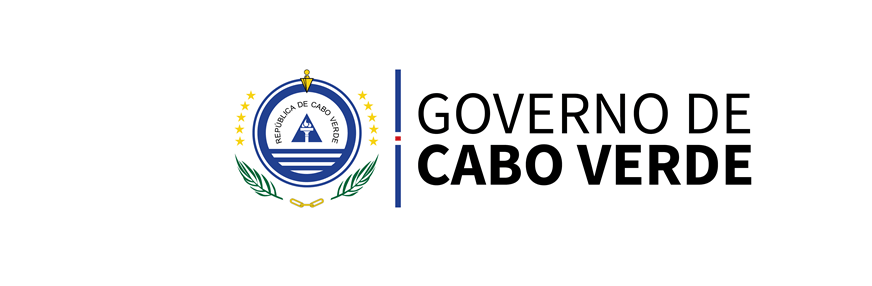 III. SIMPLIFICAÇÃO DE ATOS E PROCESSOS
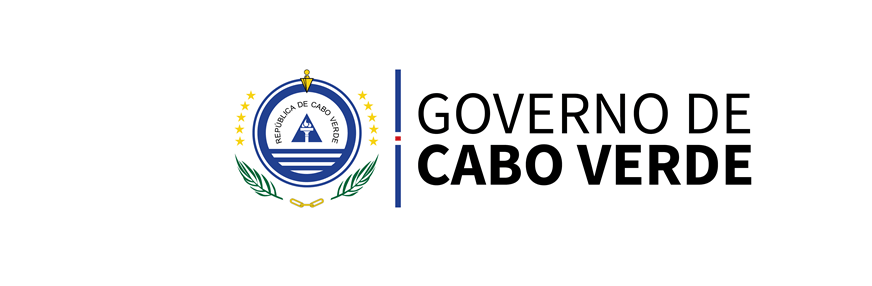 Anteprojetos de Código do Registo Comercial  e Código do Registo Automóvel
SIMPLIFICAÇÃO DE ATOS E PROCESSOS
Serviços mais próximos dos cidadãos
Eliminação da competência territorial das conservatórias do registo comercial e automóvel para todos os atos. 
Qualquer ato poderá ser praticado em qualquer conservatória. 
Serviços de registo automóvel assegurados em todas as ilhas habitadas de Cabo Verde (artigo 25.º-4 CRA).
Possibilidade de serviços de registo automóvel serem prestados por outras entidades/funcionários, mediante formação (artigo 25.º-3 CRA).
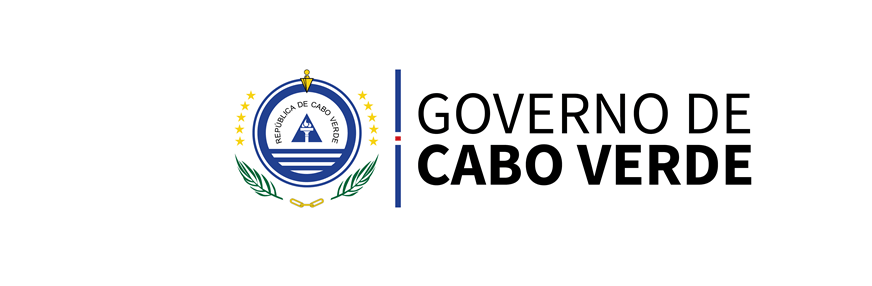 Anteprojetos de Código do Registo Comercial  e Código do Registo Automóvel
SIMPLIFICAÇÃO DE ATOS E PROCESSOS
Procedimentos mais rápidos
Prazos legais para a prática dos atos de registo comercial e automóvel: 5 dias (artigos 65-1 CRC e 57.º-1 CRA).
Obrigação de devolução dos emolumentos se os atos não forem praticados atempadamente (artigos 195.º-6  CRC e 129.º-5 e 131.º-6 CRA).
Previsão de regime de pedidos urgentes (artigos 65.º-3 CRC e 57.º-3 CRA). 
Realização do registo no prazo de 1 dia útil;
Pagamento de emolumento de valor mais elevado.
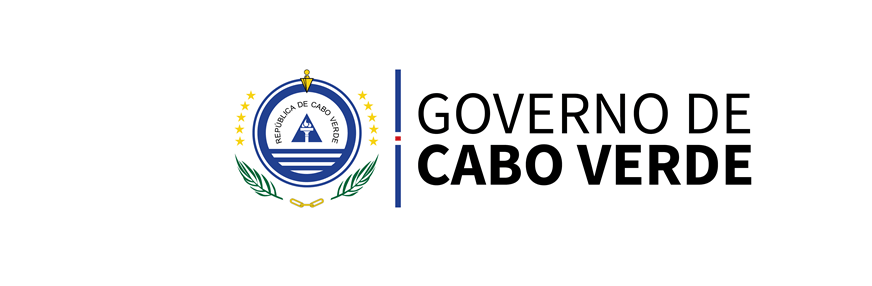 Anteprojetos de Código do Registo Comercial  e Código do Registo Automóvel
SIMPLIFICAÇÃO DE ATOS E PROCESSOS
Eliminação de atos e formalidades
Previsão de atos a realizar oficiosamente por estarem relacionados com outros.
Ex: Registo da fusão na sociedade incorporante determina o registo oficioso da fusão e cancelamento da matrícula na sociedade incorporada (artigo 81.º CRC).
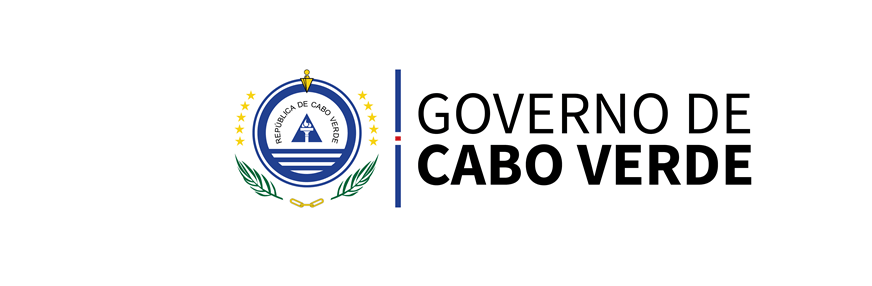 Anteprojetos de Código do Registo Comercial  e Código do Registo Automóvel
SIMPLIFICAÇÃO DE ATOS E PROCESSOS
Eliminação de atos e formalidades
Previsão de que o reconhecimento presencial da assinatura do comprador e vendedor do automóvel não é obrigatório (artigo 38.º CRA).
Possibilidade de registos serem efetuados com base em cópias simples de certos documentos, sem necessidade de autenticações e reconhecimentos.
Ex: Documentos para registo da prestação de contas.
Na dissolução de sociedades deixa de ser necessário o pedido de cancelamento da firma de forma avulsa (artigo 76.º-2 CRC).
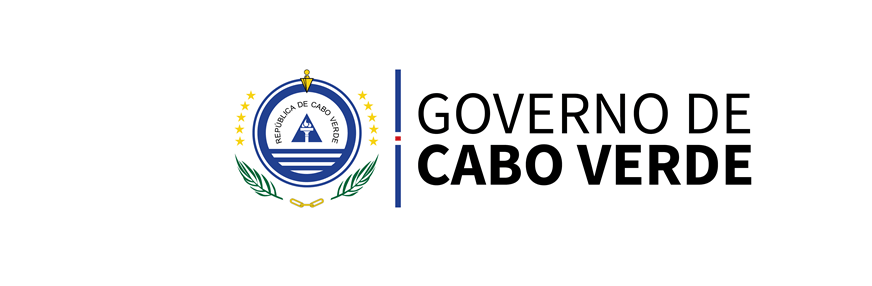 Anteprojetos de Código do Registo Comercial  e Código do Registo Automóvel
SIMPLIFICAÇÃO DE ATOS E PROCESSOS
Eliminação de atos e formalidades
Em reforço das propostas de alteração do Código das Empresas Comerciais e de Código das Sociedades Comerciais:
Possibilidade de utilização de atas avulsas nos termos do Código das Sociedades Comerciais (artigo 44.º- 8 CRC);
Legalização de livros de atas não é considerada obrigatória (artigo 44.º-9 CRC).
Publicações de atos de registo comercial (artigo 90.º-2 e 3 CRC):
Efetuadas de forma eletrónica e automática, sem intervenção humana;
Efetuadas em website indicado em Portaria do Ministro da Justiça e do Trabalho, ficando aberta a possibilidade de eliminar a publicação no Boletim Oficial.
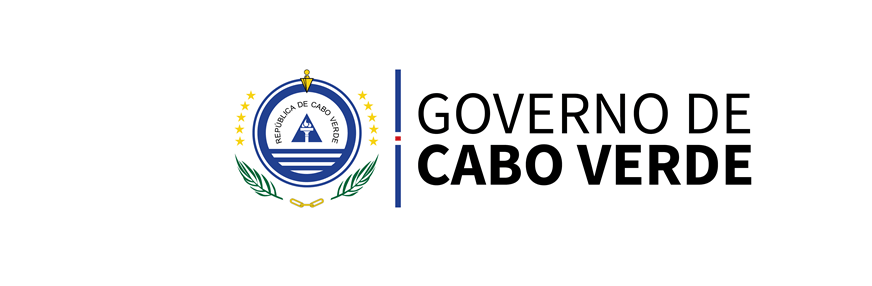 Anteprojetos de Código do Registo Comercial  e Código do Registo Automóvel
SIMPLIFICAÇÃO DE ATOS E PROCESSOS
Eliminação de atos e formalidades
Regime de suprimento de deficiências do pedido, para que não seja rejeitado quando pode ser corrigido/completado pela conservatória (artigos 63.º CRC e  55.º CRA).
Conservatória deve suprir deficiências por consulta aos documentos apresentados/já existentes no serviço/acesso direto à informação de bases de dados das entidades da Administração Pública; 
Quando não seja possível, deve solicitar ao requerente que junte os documentos/informações em falta (contacto via email/telefónico é obrigatório);
Requerente pode solicitar à conservatória que obtenha documentos junto de outras entidades públicas.
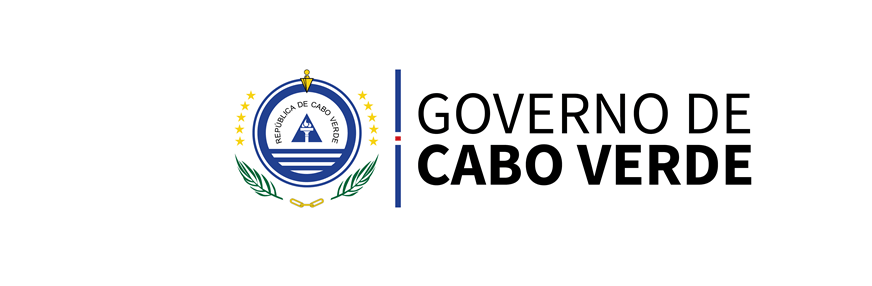 Anteprojetos de Código do Registo Comercial  e Código do Registo Automóvel
SIMPLIFICAÇÃO DE ATOS E PROCESSOS
Melhores condições para captar investimento
Obrigação de aceitação de documentos em inglês e francês, sem necessidade de traduções legalizadas ou apostilhas (artigo 43.º CRC e 36.º CRA).
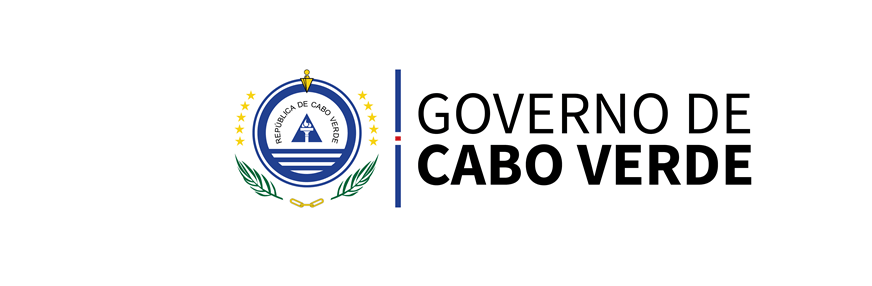 Anteprojetos de Código do Registo Comercial  e Código do Registo Automóvel
SIMPLIFICAÇÃO DE ATOS E PROCESSOS
Tratamento especializado e concentrado de operações especiais
Tratamento conjunto de operações especiais de registo:
 Aplicável em função da complexidade, quantidade ou relevância económica;
Atribuição de operação integrada a um único serviço de registo. 
Ex1: Projetos de investimento no setor do turismo.
Ex2: Aumentos de capital superiores a 5 milhões de escudos.
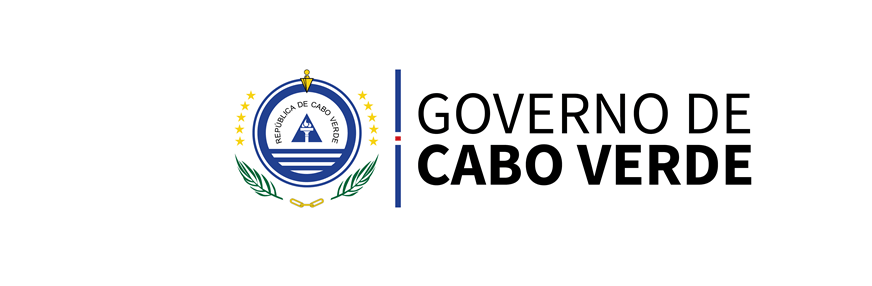 Anteprojetos de Código do Registo Comercial  e Código do Registo Automóvel
SIMPLIFICAÇÃO DE ATOS E PROCESSOS
Adaptação ao documento único automóvel
Previsão de balcão único para o automóvel, com  serviços integrados de registo automóvel e características do automóvel (artigo 26.º CRA).
Previsão de certificado de matrícula com informação sobre registo automóvel e características do veículo, na sequência do ato de registo automóvel (artigos 110.º e 111.º CRA).
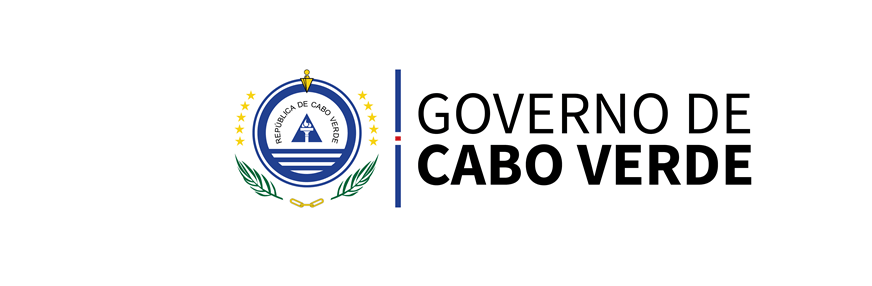 Anteprojetos de Código do Registo Comercial  e Código do Registo Automóvel
SIMPLIFICAÇÃO DE ATOS E PROCESSOS
Procedimentos especiais simplificados
Novo procedimento simplificado de criação imediata de representações permanentes de entidades estrangeiras (artigos 143.º e segs. CRC); 
Previsão de criação de empresas no dia com recurso a entradas em espécie (artigo 130.º CRC).
Alargamento do procedimento simplificado de dissolução e liquidação administrativa de entidades comerciais às entidades constituídas no modelo tradicional (artigo 178.º e segs. CRC) 
Ou seja, não apenas às constituídas “no dia” ou “on-line”, conforme previsto no Decreto-Lei n.º 22/2011, de 4 de abril.
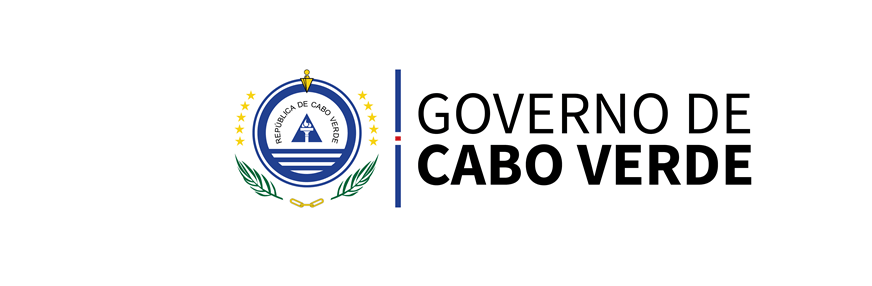 Anteprojetos de Código do Registo Comercial  e Código do Registo Automóvel
SIMPLIFICAÇÃO DE ATOS E PROCESSOS
Procedimentos especiais simplificados
Atos e processos de constituição e dissolução e liquidação imediata de sociedades passam a poder ser integralmente tramitados pela “Casa do Cidadão” (artigos 131.º e 152.º CRC). 
Condição: funcionários têm de receber formação proporcionada pela DGRNI.
Funcionários da “Casa do Cidadão” continuam a praticar os atos até receberem a formação (artigo 223.º CRC).
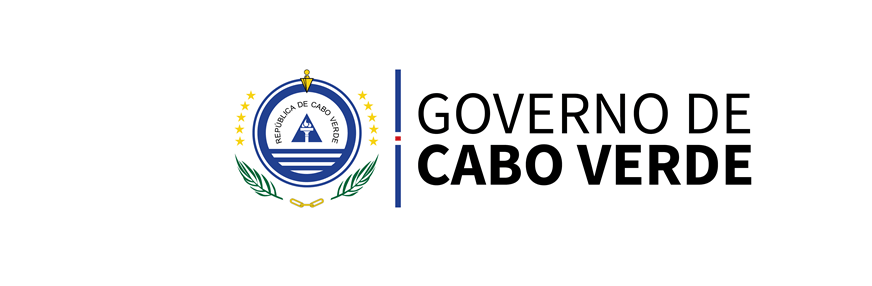 Anteprojetos de Código do Registo Comercial  e Código do Registo Automóvel
SIMPLIFICAÇÃO DE ATOS E PROCESSOS
Melhor gestão dos serviços
Desconcentração de competências para os oficiais-ajudantes das conservatórias relativamente a atos de massa ou atos especialmente recorrentes que não acarretem complexidade assinalável, libertando o conservador para tarefas de maior complexidade (artigo 34.º-2 e 3 CRC e 27.º-2 e 3 CRA).
Previsão da possibilidade de transferência de procedimentos e atos de registo de uma conservatória para outra pelo DGRNI (artigo 34.º-4 CRC e artigo 25.º-2 CRA).
DGRNI passa a poder decidir recursos hierárquicos de forma simples em certas situações (artigos 187.º-3 CRC e 121.º-3 CRA).
Mecanismos de processos de massa para decisão de recursos hierárquicos semelhantes (artigos 188.º CRC e 122.º CRA)
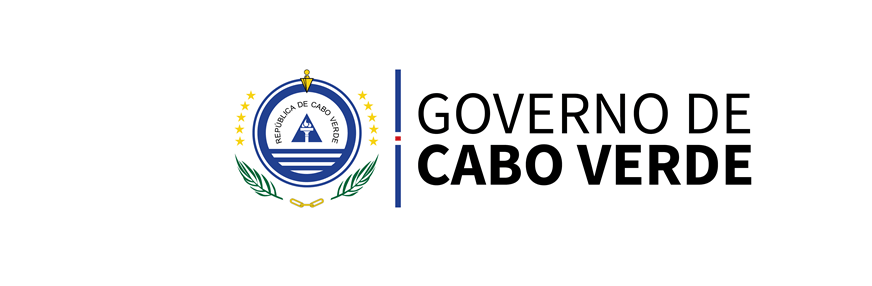 IV. ACESSO À INFORMAÇÃO DOS REGISTOS
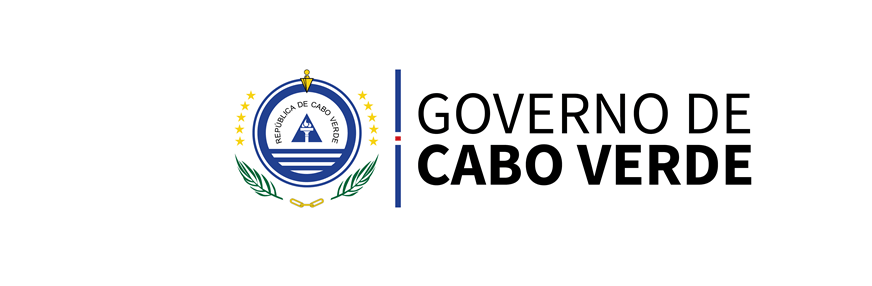 Anteprojetos de Código do Registo Comercial  e Código do Registo Automóvel
ACESSO À INFORMAÇÃO DOS REGISTOS
Certidões on-line
Acesso à informação do registo comercial e automóvel através de certidões on-line permanentemente atualizadas (artigos 123.º-2-a) CRC e 105-º-2-a) CRA)
Certidão de registo comercial inclui informação sobre as contas anuais depositadas por via eletrónica (artigo 126.º-1-e) CRC).
Dispensam a emissão de certidões em papel: código da certidão on-line substitui apresentação de certidão em papel (artigos 123.º-3 CRC e 105.º-3 CRA).
Permite o acesso à informação do registo comercial e automóvel através da Internet, com um código.
Validade: 3 meses, 6 meses, 1 ano, 2 anos, 3 anos ou 4 anos (artigos 123.º-4 CRC e 105.º 4 CRA).
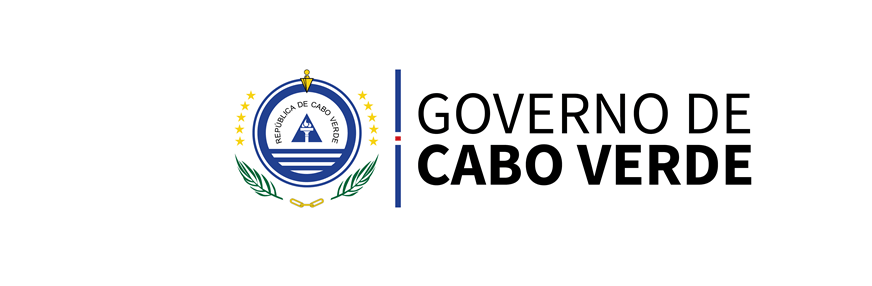 Anteprojetos de Código do Registo Comercial  e Código do Registo Automóvel
ACESSO À INFORMAÇÃO DOS REGISTOS
Acessos especiais
Previsão de certidões on-line de registo comercial em língua estrangeira (artigo 127.º CRC).
Possibilidade de acessos “em massa” à informação dos registos por utilizadores profissionais, em formatos especiais (artigo 122.º CRC e 104.º CRA).
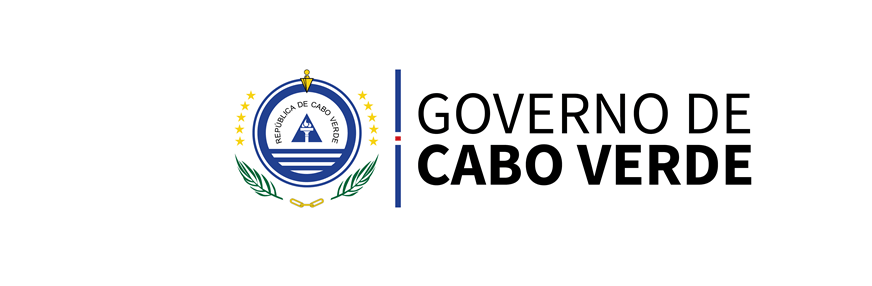 V. INTERCONEXÃO COM OUTRAS ENTIDADES
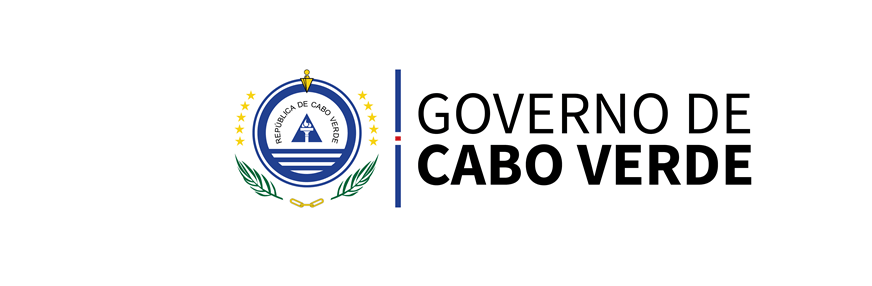 Anteprojetos de Código do Registo Comercial  e Código do Registo Automóvel
INTERCONEXÃO COM OUTRAS ENTIDADES
INTERCONEXÕES INFORMÁTICAS
Interconexões de dados informatizados com várias entidades da Administração Pública, para simplificar processos e manter registos atualizados:
Administração Fiscal
Previdência Social
Inspeção-Geral do Trabalho
Sistemas informáticos dos tribunais
Direção-Geral dos Transportes Rodoviários
Direção de Alfândegas
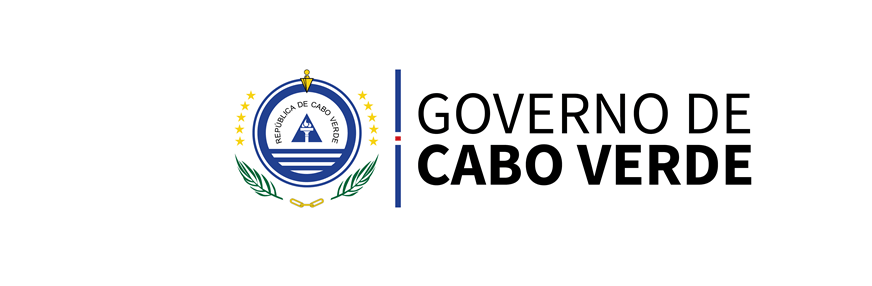 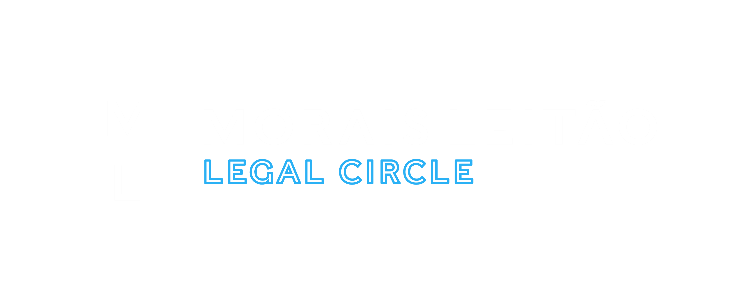 Muito obrigado!
João Tiago Silveira
Patrícia Melo Gomes
Ana Robin de Andrade
pmgomes@mlgts.pt
anarandrade@mlgts.pt
joao.tiago.silveira@mlgts.pt